РАССМОТРЕНИЕ ВТОРЫХ РЕДАКЦИЙ ПРОЕКТОВ СВОДОВ ПРАВИЛ
СП «Градостроительство. Комплексное развитие территорий. Общие положения построения моделей городской среды»
СП «Градостроительство. Комплексное развитие территорий. Центральная модель городской среды»
СП «Градостроительство. Комплексное развитие территорий. Среднеэтажная модель городской среды»
СП «Градостроительство. Комплексное развитие территорий. Малоэтажная модель городской среды»
ФОНД
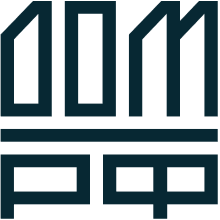 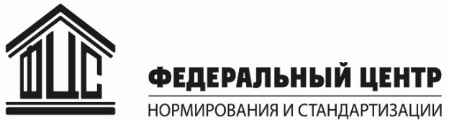 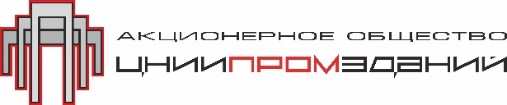 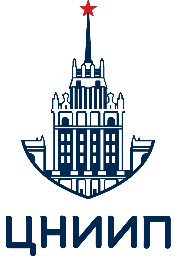 ОСНОВАНИЕ РАЗРАБОТКИ СЕРИИ СП «ГРАДОСТРОИТЕЛЬСТВО. КОМПЛЕКСНОЕ РАЗВИТИЕ ТЕРРИТОРИЙ»
2016
1
«Стандарт комплексного развития территорий» разработан на основании поручения Правительства РФ от 19.09.2016 № ДМ-П16-5574, одобрен протоколом заседания проектного комитета по нацпроекту «Жилье и городская среда» (от 04.04.2019 №2)
2
Перечень поручений Президента РФ от 30.04.2019 № Пр-754: обеспечить подготовку и утверждение Стандарта, а также учет при актуализации НПА и при разработке градостроительных документов (подпункт «з» пункта 2)
2019
3
Протокол заседания РГ Правительственной комиссии по региональному развитию по вопросам тех. регулирования в строительстве под председательством И.Э. Файзуллина: Минстрою России, ФАУ «ФЦС» и ДОМ.РФ проработать совместно приказ о вводе Стандарта (п. 4.2. протокола № 103-ПРМ-ИФ от 28.01.2021)
2021
4
Протокол совещания 02.03.2021 ТК 465 «Строительство» о внедрении Стандарта с участием представителей ФАУ «ФЦС», Фонда ДОМ.РФ и Подкомитета 9 «Градостроительство»: одобрено предложение разработать серию СП в развитие СП 42 «Градостроительство» на основе моделей городской среды Стандарта
5
Протокол заседания РГ Правительственной комиссии по
региональному развитию по вопросам тех. регулирования в строительстве под председательством И.Э. Файзуллина: одобрено внесение изменений в План разработки и утверждения СП (п. 1 протокола № 318-ПРМ-ИФ от 18.03.2021), подписан приказ Минстроя России о внесении изменений в План для разработки серии новых СП на основе Стандарта (№ 236/пр от 19.04.2021)
6
Заключено 14.09.2021 допсоглашение к договору №Ф-02/38-18 от 10.04.2018 с ФАУ «ФЦС» на разработку СП на основе Стандарта
2022
2
РАССМОТРЕНИЕ ВТОРЫХ РЕДАКЦИЙ ПРОЕКТОВ СВОДОВ ПРАВИЛ «ГРАДОСТРОИТЕЛЬСТВО. КОМПЛЕКСНОЕ РАЗВИТИЕ ТЕРРИТОРИЙ»
АКТУАЛЬНОСТЬ РАЗРАБОТКИ СЕРИИ СП «ГРАДОСТРОИТЕЛЬСТВО. КОМПЛЕКСНОЕ РАЗВИТИЕ ТЕРРИТОРИЙ»
Серия СП регламентирует требования к формированию комфортной, безопасной и визуально привлекательной жилой и многофункциональной застройки через принципы построения моделей городской среды Стандарта комплексного развития территории ДОМ.РФ
КАЧЕСТВО ГОРОДСКОЙ СРЕДЫ ЖИЛЫХ КВАРТАЛОВ 
(В ЗОНЕ ПЕШЕХОДНОЙ ДОСТУПНОСТИ)
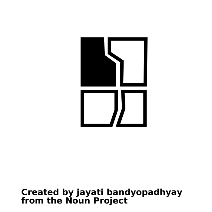 Недостаточность регламентирующих критерии качества городской среды требований в нормативно-технических документах, в т. ч. жилой и многофункциональной застройки, при комплексном развитии территорий
Вариативность развития территорий при сохранении качества среды через использование моделей городской среды (малоэтажная, среднеэтажная и центральная)
Необходимость усовершенствования и развития регулирования через установление основополагающих параметров, обеспечивающих качество городской среды, включая:
Функциональное использование территории
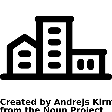 Типология застройки
Пешеходная инфраструктура, СИМ
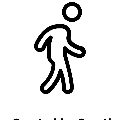 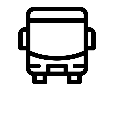 Транспортное обслуживание
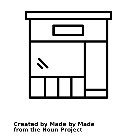 Фронт застройки
Площадь и плотность застройки квартала жилой и многофункциональной застройки (мин./макс.)
Плотность улично-дорожной сети (мин./макс)
Доля помещений, приспособленных для размещения объектов общественно-деловой инфраструктуры
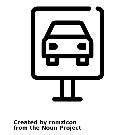 Организация гаражей и стоянок
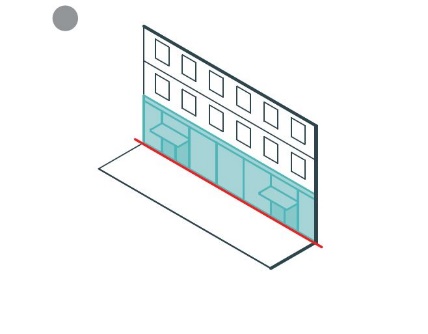 Открытые пространства (площади и озелененные территории)
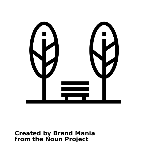 Отступ застройки от красных линий (макс.)
Доля внутриквартальных территорий для размещения наземных автостоянок (макс.)
Доля площади застройки для размещения зданий-акцентов (макс.)
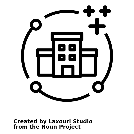 Объекты социальной и общественно-деловой инфраструктуры
3
РАССМОТРЕНИЕ ВТОРЫХ РЕДАКЦИЙ ПРОЕКТОВ СВОДОВ ПРАВИЛ «ГРАДОСТРОИТЕЛЬСТВО. КОМПЛЕКСНОЕ РАЗВИТИЕ ТЕРРИТОРИЙ»
ПРИМЕНЕНИЕ СВОДОВ ПРАВИЛ В ГРАДОСТРОИТЕЛЬНОЙ ДОКУМЕНТАЦИИ
Область применения разрабатываемых 
сводов правил с учетом СП42.13330.2016, РНГП/МНГП
ТЕРРИТОРИАЛЬНОЕ ПЛАНИРОВАНИЕ И ГРАДОСТРОИТЕЛЬНОЕ ЗОНИРОВАНИЕ
(развитие территорий путем функционального, территориального зонирования, размещения объектов федерального, регионального и местного значения и градрегламентов)
ПЛАНИРОВКА ТЕРРИТОРИИ
Выделение функционально-планировочных жилых образований (кварталов, микрорайонов, районов), нормирование в области градостроительного проектирования с учетом региональных и местных особенностей, дифференциация жилых зон по типам застройки, этажности, плотности, местоположению
МЕЖЕВАНИЕ ТЕРРИТОРИИ 
жилой застройки для выделения земельных участков отдельных жилых многоквартирных зданий, одноквартирных домов или их групп, а также иных объектов капитального строительства, строений, сооружений на этой территории
АРХИТЕКТУРНО-СТРОИТЕЛЬНОЕ ПРОЕКТИРОВАНИЕ ЗДАНИЙ И КОМПЛЕКСОВ 
в т. ч. жилых многоквартирных зданий, одноквартирных домов или их групп
Область применения СП53.13330.2022, 
СП54.13330.2022, СП118.13330.2022 и др.
4
РАССМОТРЕНИЕ ВТОРЫХ РЕДАКЦИЙ ПРОЕКТОВ СВОДОВ ПРАВИЛ «ГРАДОСТРОИТЕЛЬСТВО. КОМПЛЕКСНОЕ РАЗВИТИЕ ТЕРРИТОРИЙ»
ОПЫТ ДОМ.РФ В РАЗРАБОТКЕ ППТ НА ОСНОВЕ СТАНДАРТА КОМПЛЕКСНОГО РАЗВИТИЯ ТЕРРИТОРИЙ
ВНЕСЕНИЕ ИЗМЕНЕНИЙ В ППТ МИКРОРАЙОНА «МЕЙ» В Г.О. НАЛЬЧИК В СООТВЕТСТВИИ С ТРЕБОВАНИЯМИ СТАНДАРТА (утв. 27.07.2021)
ДПТ В РАЙОНЕ ПОЛУОСТРОВА САПЕРНЫЙ ОСТРОВА РУССКИЙ ВЛАДИВОСТОКСКОГО Г.О. ПРИМОРСКОГО КРАЯ (утв. 25.08.2021)
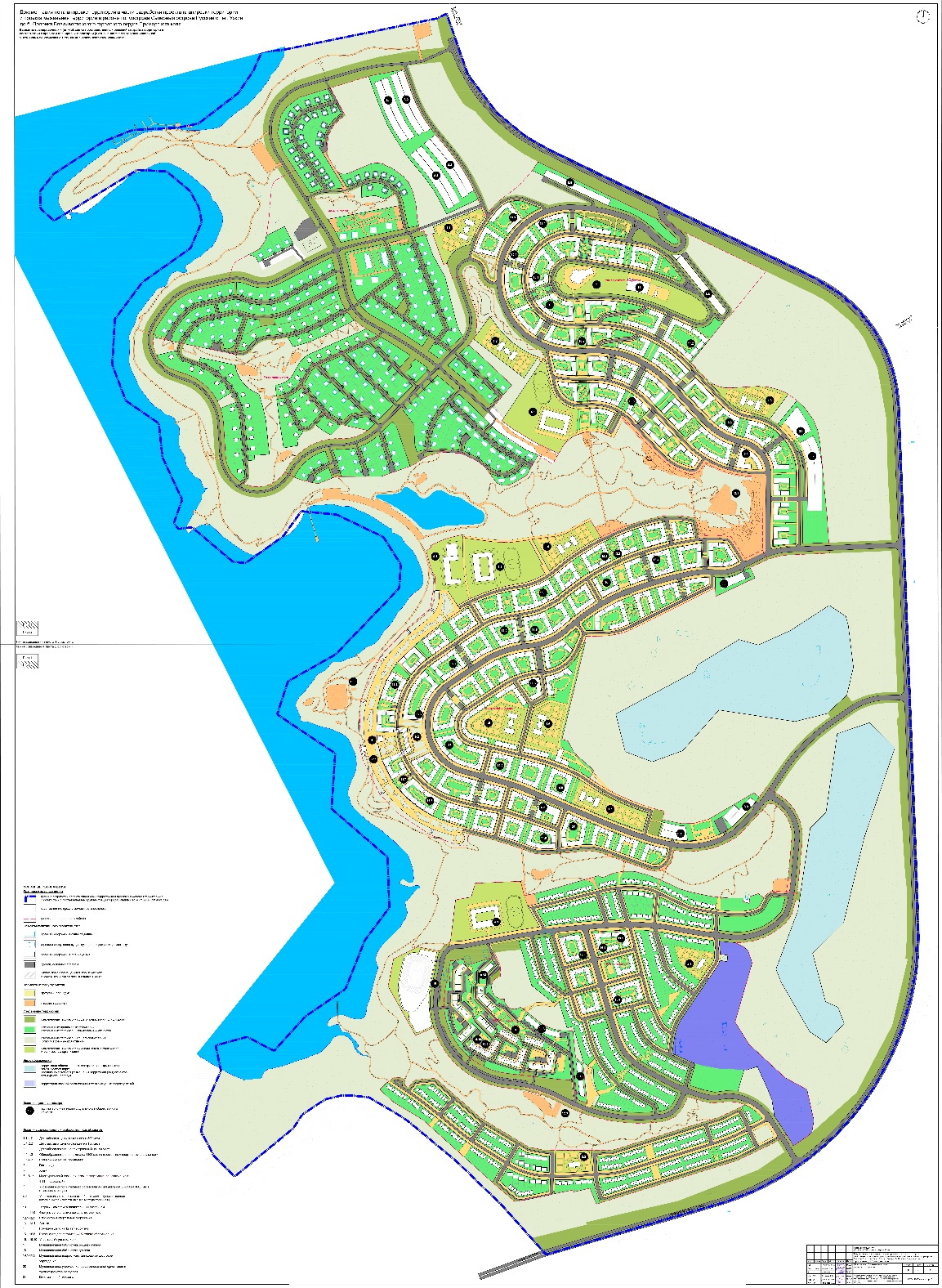 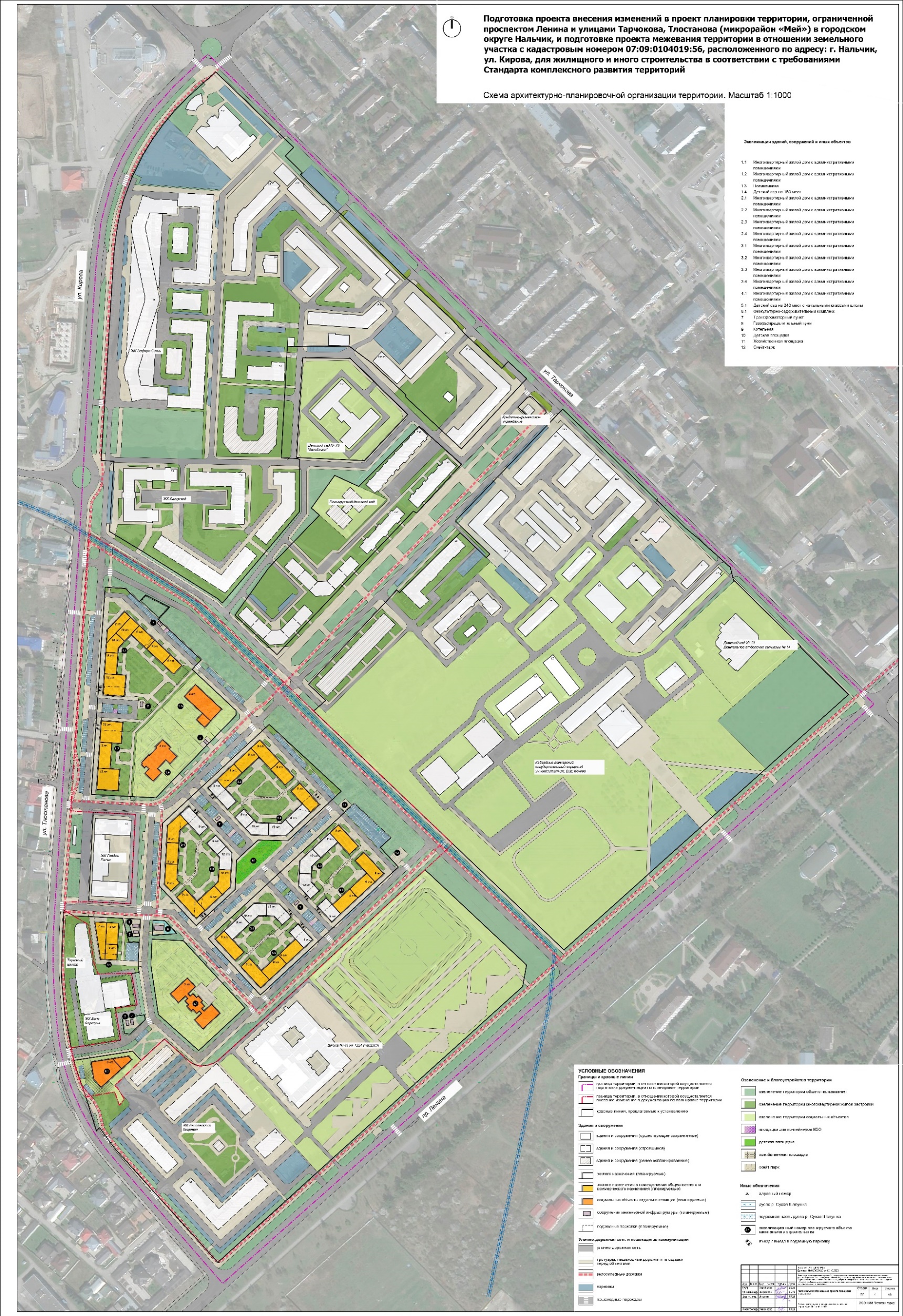 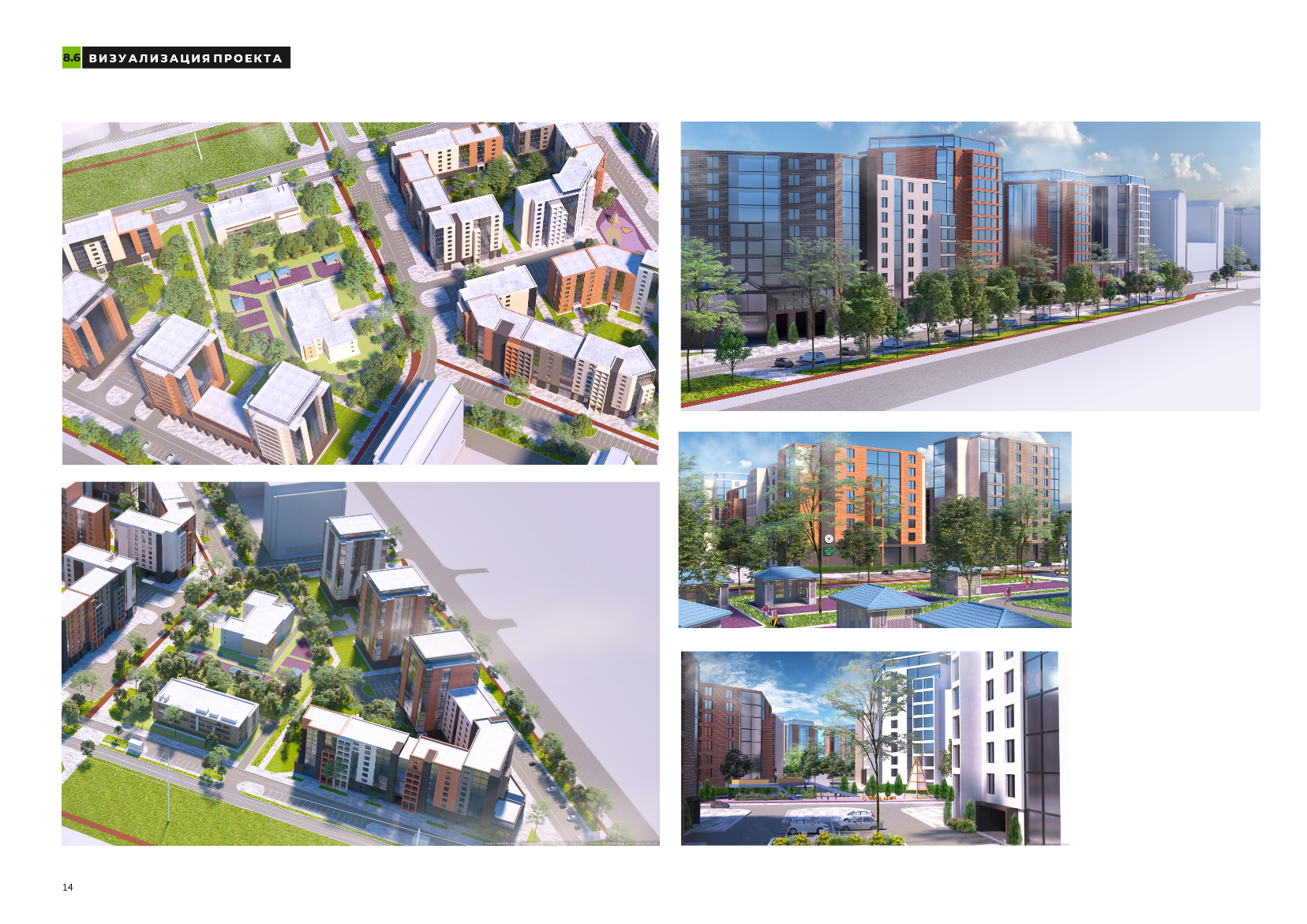 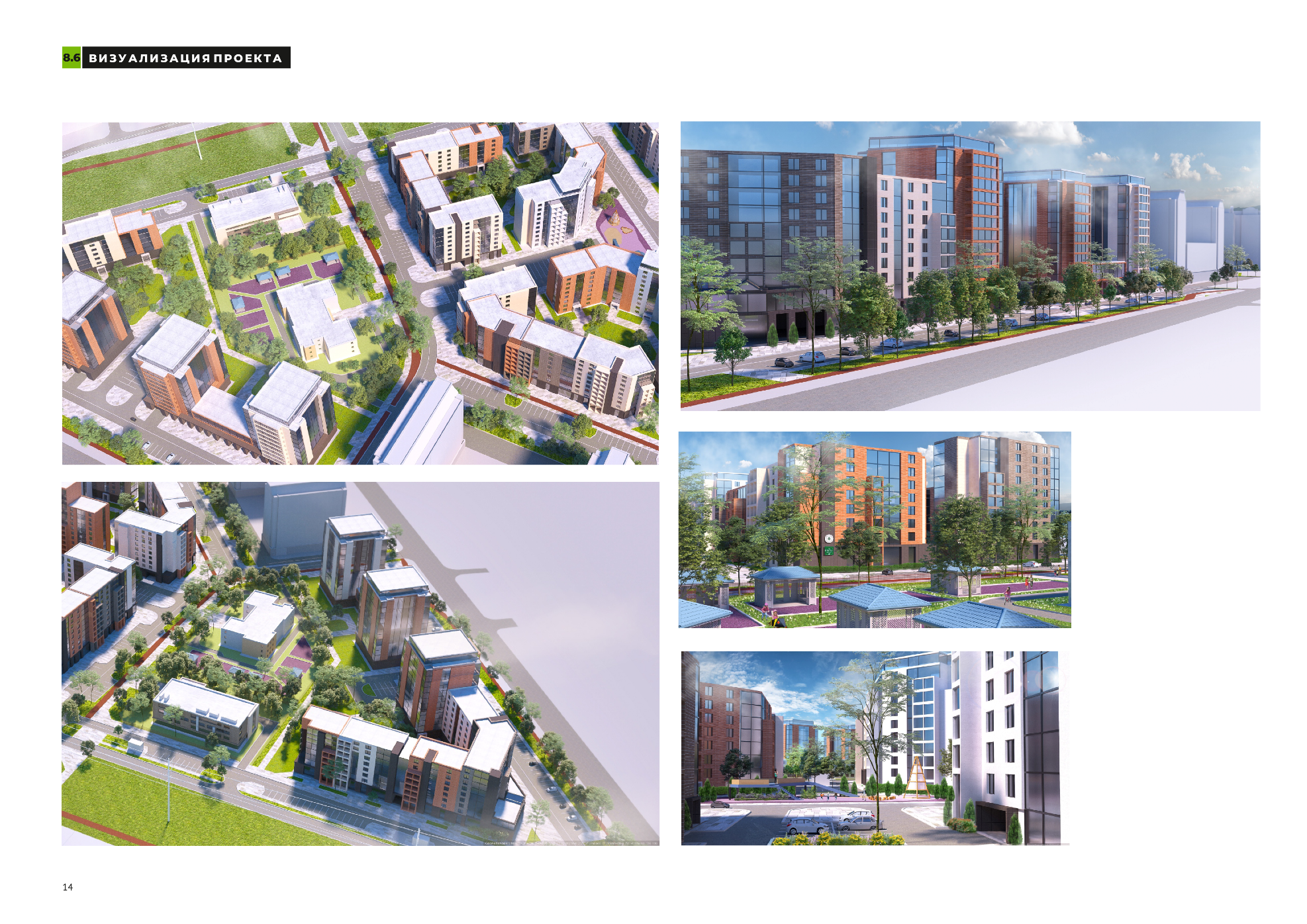 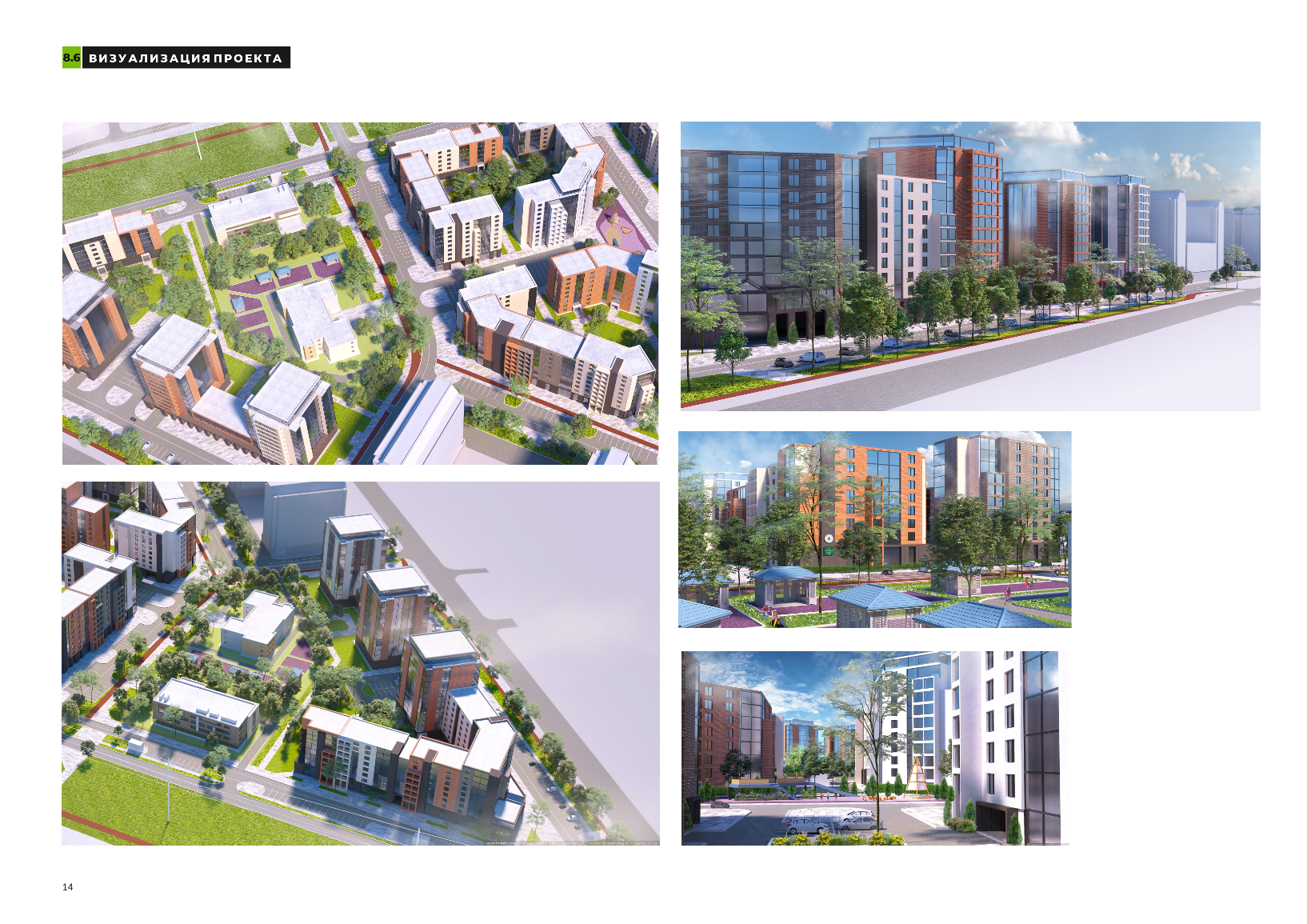 5
РАССМОТРЕНИЕ ВТОРЫХ РЕДАКЦИЙ ПРОЕКТОВ СВОДОВ ПРАВИЛ «ГРАДОСТРОИТЕЛЬСТВО. КОМПЛЕКСНОЕ РАЗВИТИЕ ТЕРРИТОРИЙ»
МЕСТО СВОДОВ ПРАВИЛ В СИСТЕМЕ НОРМИРОВАНИЯ
СП добровольного применения
СП добровольного применения в развитие СП 42.13330.2016, СП 476.1325800, СП 396.1325800.2016
Законодательный акт
СП 42.13330.2016
Градостроительство. Планировка и застройка городских и сельских поселений. 
Актуализированная редакция СНиП 2.07.01-89* 
(с Изменениями N 1, 2, 3, 4)

 СП 476.1325800.2020 Правила планировки застройки и благоустройства жилых микрорайонов. 

СП 396.1325800.2016 Улицы и дороги населенных пунктов. Правила градостроительного проектирования.
ГРАДОСТРОИТЕЛЬНЫЙ 
КОДЕКС
Российской Федерации
от 29.12.2004 N 190-ФЗ
СП «Градостроительство. Комплексное развитие территорий. Общие положения построения моделей городской среды»
СП «Градостроительство. Комплексное развитие территорий. 
Центральная модель городской среды»
СП «Градостроительство. Комплексное развитие территорий. Среднеэтажная модель 
городской среды»
СП «Градостроительство. Комплексное развитие территорий. 
Малоэтажная модель городской среды»
6
РАССМОТРЕНИЕ ВТОРЫХ РЕДАКЦИЙ ПРОЕКТОВ СВОДОВ ПРАВИЛ «ГРАДОСТРОИТЕЛЬСТВО. КОМПЛЕКСНОЕ РАЗВИТИЕ ТЕРРИТОРИЙ»
СОДЕРЖАНИЕ СВОДОВ ПРАВИЛ
СП «Градостроительство. 
Комплексное развитие территорий.Центральная модель городской среды», Среднеэтажная модель городской среды»,  Малоэтажная модель городской среды»
СП «Градостроительство. 
Комплексное развитие территорий. Общие положения построения моделей городской среды»
7
РАССМОТРЕНИЕ ВТОРЫХ РЕДАКЦИЙ ПРОЕКТОВ СВОДОВ ПРАВИЛ «ГРАДОСТРОИТЕЛЬСТВО. КОМПЛЕКСНОЕ РАЗВИТИЕ ТЕРРИТОРИЙ»
ОСНОВНЫЕ ТЕХНИКО-ЭКОНОМИЧЕСКИЕ ПОКАЗАТЕЛИ КОМПЛЕКСНОГО РАЗВИТИЯ ТЕРРИТОРИИ ЖИЛОЙ И МНОГОФУНКЦИОНАЛЬНОЙ ЗАСТРОЙКИ, МОДЕЛЕЙ ГОРОДСКОЙ СРЕДЫ (1/5)
Параметры зоны пешеходной 
доступности
Корреляция разрабатываемых СП с другими СП
Центральная
Среднеэтажная
Малоэтажная
8
РАССМОТРЕНИЕ ВТОРЫХ РЕДАКЦИЙ ПРОЕКТОВ СВОДОВ ПРАВИЛ «ГРАДОСТРОИТЕЛЬСТВО. КОМПЛЕКСНОЕ РАЗВИТИЕ ТЕРРИТОРИЙ»
ОСНОВНЫЕ ТЕХНИКО-ЭКОНОМИЧЕСКИЕ ПОКАЗАТЕЛИ КОМПЛЕКСНОГО РАЗВИТИЯ ТЕРРИТОРИИ ЖИЛОЙ И МНОГОФУНКЦИОНАЛЬНОЙ ЗАСТРОЙКИ, МОДЕЛЕЙ ГОРОДСКОЙ СРЕДЫ (2/5)
Параметры кварталов жилой и многофункциональной  застройки
Корреляция разрабатываемых СП с другими СП
Центральная
Среднеэтажная
Малоэтажная
Параметры уличного фронта застройки
Корреляция разрабатываемых СП с другими СП
Центральная
Среднеэтажная
Малоэтажная
9
РАССМОТРЕНИЕ ВТОРЫХ РЕДАКЦИЙ ПРОЕКТОВ СВОДОВ ПРАВИЛ «ГРАДОСТРОИТЕЛЬСТВО. КОМПЛЕКСНОЕ РАЗВИТИЕ ТЕРРИТОРИЙ»
ОСНОВНЫЕ ТЕХНИКО-ЭКОНОМИЧЕСКИЕ ПОКАЗАТЕЛИ КОМПЛЕКСНОГО РАЗВИТИЯ ТЕРРИТОРИИ ЖИЛОЙ И МНОГОФУНКЦИОНАЛЬНОЙ ЗАСТРОЙКИ, МОДЕЛЕЙ ГОРОДСКОЙ СРЕДЫ (3/5)
Параметры улично-дорожной сети
Корреляция разрабатываемых СП с другими СП
Центральная
Среднеэтажная
Малоэтажная
Параметры земельных участков
Корреляция разрабатываемых СП с другими СП
Центральная
Среднеэтажная
Малоэтажная
10
РАССМОТРЕНИЕ ВТОРЫХ РЕДАКЦИЙ ПРОЕКТОВ СВОДОВ ПРАВИЛ «ГРАДОСТРОИТЕЛЬСТВО. КОМПЛЕКСНОЕ РАЗВИТИЕ ТЕРРИТОРИЙ»
ОСНОВНЫЕ ТЕХНИКО-ЭКОНОМИЧЕСКИЕ ПОКАЗАТЕЛИ КОМПЛЕКСНОГО РАЗВИТИЯ ТЕРРИТОРИИ ЖИЛОЙ И МНОГОФУНКЦИОНАЛЬНОЙ ЗАСТРОЙКИ, МОДЕЛЕЙ ГОРОДСКОЙ СРЕДЫ (4/5)
Параметры жилой застройки
Центральная
Среднеэтажная
Малоэтажная
Параметры размещения автостоянок
Корреляция разрабатываемых СП с другими СП
Центральная
Среднеэтажная
Малоэтажная
Параметры размещения зданий образовательных организаций
Корреляция разрабатываемых СП с другими СП
Центральная
Среднеэтажная
Малоэтажная
11
РАССМОТРЕНИЕ ВТОРЫХ РЕДАКЦИЙ ПРОЕКТОВ СВОДОВ ПРАВИЛ «ГРАДОСТРОИТЕЛЬСТВО. КОМПЛЕКСНОЕ РАЗВИТИЕ ТЕРРИТОРИЙ»
ОСНОВНЫЕ ТЕХНИКО-ЭКОНОМИЧЕСКИЕ ПОКАЗАТЕЛИ КОМПЛЕКСНОГО РАЗВИТИЯ ТЕРРИТОРИИ ЖИЛОЙ И МНОГОФУНКЦИОНАЛЬНОЙ ЗАСТРОЙКИ, МОДЕЛЕЙ ГОРОДСКОЙ СРЕДЫ (5/5)
Параметры размещения композиционных доминант
Корреляция разрабатываемых СП с другими СП
Центральная
Среднеэтажная
Малоэтажная
Параметры озелененных территорий
Корреляция разрабатываемых СП с другими СП
Центральная
Среднеэтажная
Малоэтажная
12
РАССМОТРЕНИЕ ВТОРЫХ РЕДАКЦИЙ ПРОЕКТОВ СВОДОВ ПРАВИЛ «ГРАДОСТРОИТЕЛЬСТВО. КОМПЛЕКСНОЕ РАЗВИТИЕ ТЕРРИТОРИЙ»